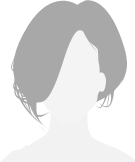 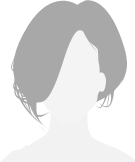 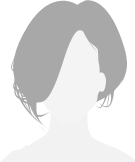 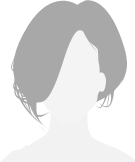 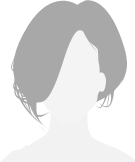 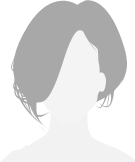 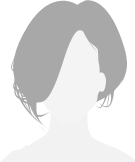 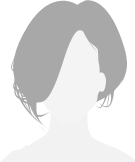 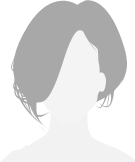 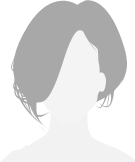 GREAT-GRANDMOTHER
GREAT-GRANDFATHER
GREAT-GRANDMOTHER
GREAT-GRANDFATHER
GRANDFATHER
GRANDMOTHER
MOTHER
FATHER
UNCLE
AUNT
UNCLE
COUSIN
COUSIN
HUSBAND
BROTHER
SISTER
COUSIN’S WIFE
ME
GENEALOGY FAMILY TREE TEMPLATE
NIECE
NEPHEW
SON
DAUGHTER
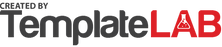